InformationsveranstaltungSchulraumplanung
19. Oktober 2023
Inhalt
Begrüssung
Was bisher geschah
bestehender Handlungsbedarf
Prüfung des bestehenden Handlungsbedarfs
Stellungnahme AG Mitglieder
Nächste Schritte
Fragen und Diskussion
19.10.2023
1. Begrüssung
Arbeitsgruppe
Arbeitsgruppe
19.10.2023
2. Was bisher geschah
Ausgangslage
Strategische Grundsatzentscheide GR
Planungsprozess in der Übersicht
Ausgangslage: Warum planen wir Schulraum?
Ausgangslage bauliche Entwicklung (Wachstum) absehbar, gewisse Unsicherheit vorhanden
Bedarf Schulraum bereits heute vorhanden
Bereitstellung von bedarfsgerechtem Raum 
Bereitstellung von genügend Raum für schulergänzende Tagesstrukturen
Zustand Gebäude
19.10.2023
Strategische Grundsatzentscheide GR
Bereitstellung von genügend Raum bei steigenden Schüler- und Schülerinnenzahlen 
Nachhaltige, integrale Planung für die nächste Generation (Planungshorizont 2040) 
Vorwärtsstrategie und eine zukunftsfähige Schule
Qualitativer guter Unterricht: nicht zu grosse Klassen
Keine unnötigen Provisorien
19.10.2023
Strategische Grundsatzentscheide GR
Berücksichtigung Bedürfnisse Dritter (Vereine, Musikschule) bei der Gesamtlösungskonzeption.
Tagesstruktur wird mitgeplant, gehört zu Standortattraktivität der Gemeinde. 
Der zusätzlich benötigte Raumbedarf soll in einem Neubau bereit gestellt werden.
Für das Gebäude Löhrli soll ein Ersatzneubau erstellt werden.
Optimierung des Neubauvolumens, Schaffung von Synergien wo immer möglich.
19.10.2023
Planungsprozess in der Übersicht
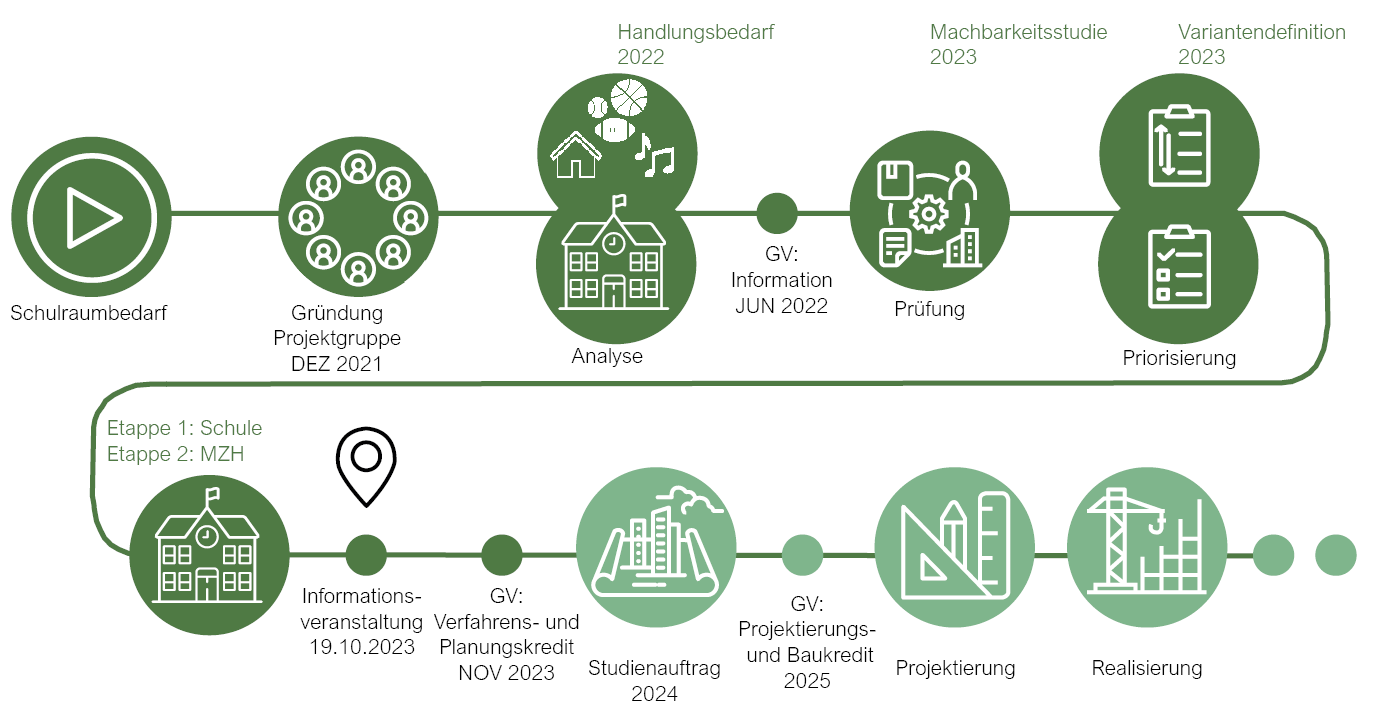 19.10.2023
3. Bestehender Handlungsbedarf
Gebäudezustand
Bevölkerungsprognose
Handlungsbedarf Schule
Handlungsbedarf Tagesstruktur
Handlungsbedarf Vereine
Turnhalle
Analyse des Zustands aller Gebäude
Es wurden von beiden Schulliegenschaften umfassende Gebäudeanalysen und eine Investitionsplanung erstellt.
Bei beiden betrachteten Gebäuden (Schulhaus Lohren & Schulhaus Löhrli) stehen umfängliche Instandsetzungsarbeiten an.
19.10.2023
Gebäudezustand Schulhaus Lohren
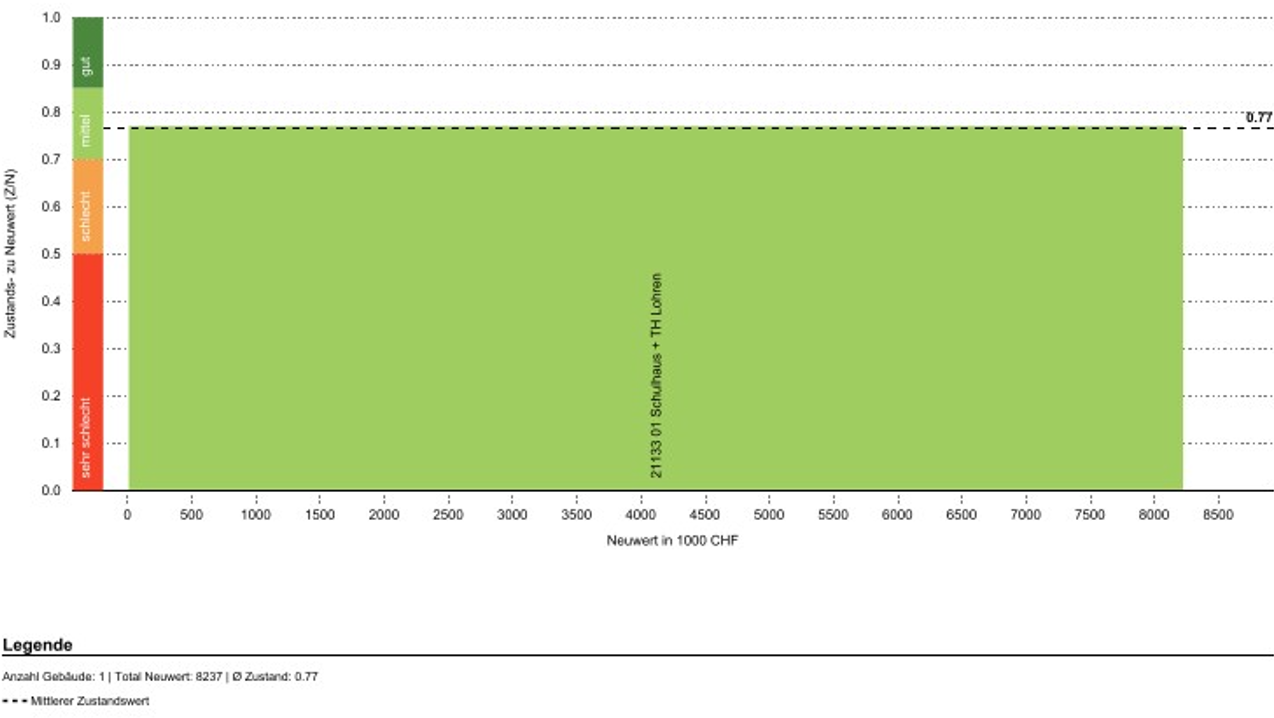 Es sind brandschutztechnische Massnahmen vorzunehmen.
Die hindernisfreie vertikale Erschliessung (Lift) ist nicht gegeben.
Insgesamt kann der Zustand des Gebäudes als „gut“ eingestuft werden.
Die Gebäudehülle erweist sich als sehr schlecht und die Gesamtenergie- effizienz als schlecht.
Der Gemeinderat beschliesst beim Schulhaus Lohren eine Totalsanierung vorzunehmen
19.10.2023
[Speaker Notes: Es sind brandschutztechnische Massnahmen vorzunehmen (Turnhalle ist vom Fluchtweg baulich abzutrennen)]
Gebäudezustand Schulhaus Löhrli
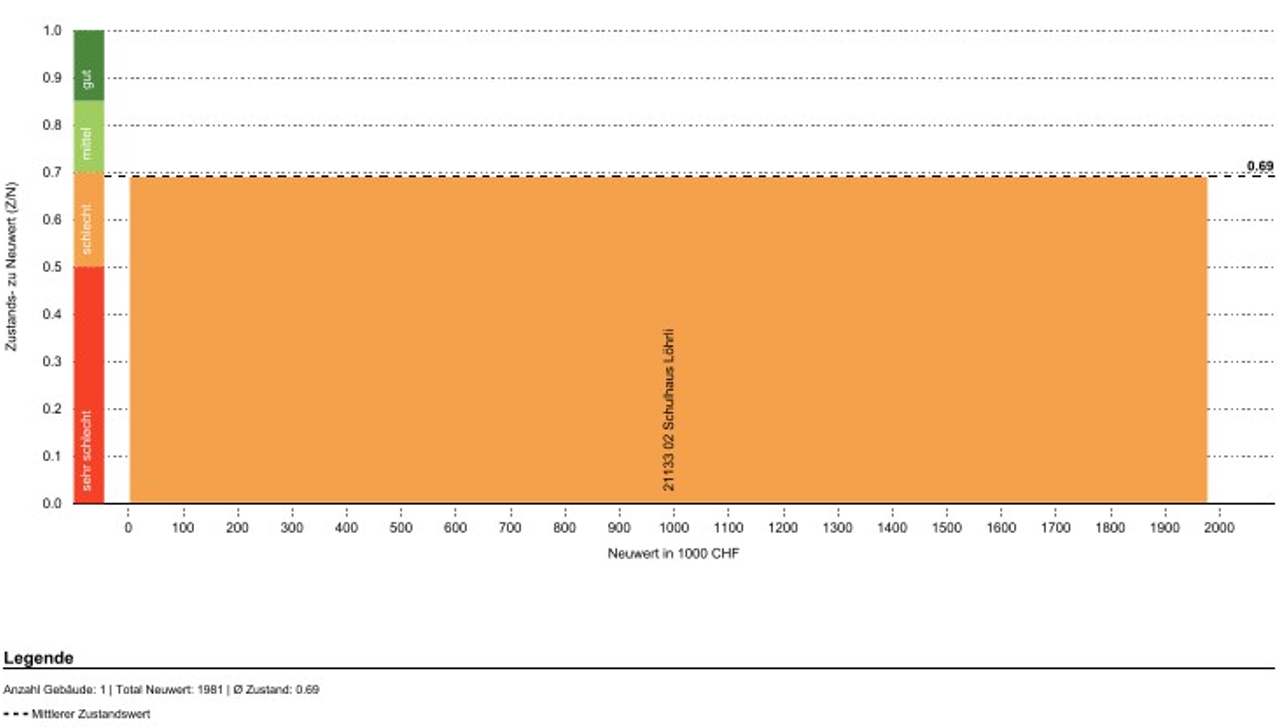 Die hindernisfreie vertikale Erschliessung (Lift) ist nicht gegeben.
Insgesamt kann der Zustand des Gebäudes als „schlecht“ eingestuft werden.
Die Gebäudehülle erweist sich als schlecht und die Gesamtenergieeffizienz als mittel.
Der Gemeinderat beschliesst das Schulhaus Löhrli mit einem Ersatzneubau zu ersetzen
19.10.2023
[Speaker Notes: -> Eine umfassende Instandsetzung ist erforderlich]
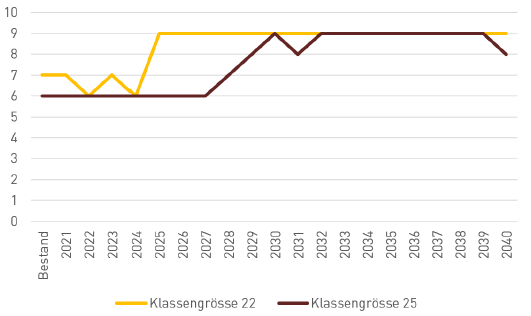 Resultate der Analyse
Handlungsbedarf Schule:

Die Bevölkerung der Gemeinde Fischbach-Göslikon wird in den nächsten 20 Jahren rund 40% zunehmen.
Bereits heute können die notwendigen Schulräume, welche durch den Lehrplan 21 empfohlen werden, nicht mehr angeboten werden.
2025 reichen die heutigen Klassenzimmer und weitere zwingend benötigte Schulräume nicht mehr aus. 
Verordnung Kanton Aargau:
Primarschule (Max. 25, Min. 12)
Kindergarten (Max. 24, Min. 7)

Der Gemeinderat beschliesst aus pädagogischer Sicht die Anzahl auf idealerweise max. 22 Schülerinnen und Schüler pro Klasse zu setzen (Bedarf tritt 2025 ein)
19.10.2023
[Speaker Notes: Es ist von einem Anstieg von 6 Primarschulklassen und 2 Kindergartenklassen zu Beginn der Planung, auf 9 Klassen und 3 Kindergartenklassen auszugehen
und dazugehörigen Unterrichts und Lehrpersonenräume!!]
Resultate der Analyse
Handlungsbedarf  Tagesstruktur:

Gesetz über die familienergänzende Kinderbetreuung: Die Gemeinde ist verpflichtet ein bedarfsgerechtes Angebot für familienergänzende Betreuung bis Abschluss Primarschule sicherzustellen.
Platzbedarf pro Kind: Gemäss Empfehlung Kanton Bern und Aargau (4m2 pro Kind)


Der Gemeinderat beschliesst im Rahmen der Gesamtkonzeption der Schulraumplanung, dass zukünftig ein Raum für die Tagesstruktur direkt an die Schule angegliedert wird.
19.10.2023
Resultat der Analyse
Handlungsbedarf Vereine:

Die Bedürfnisse der Vereine wurden in einer Umfrage erhoben und mit der Vertretung in der AG wurden folgende Erkenntnisse erzielt:
Die Hallenkapazitäten für die Sportvereine sind limitiert und es bestehen Engpässe.
Die Halle entspricht nicht den Wettkampfanforderungen.
Eine aufgrund heutiger Normen konzipierte Turnhalle, welche auch den Nutzungen Theater, Kultur und Musik Rechnung trägt, wird von Vereinsvertretern gewünscht.
19.10.2023
Turnhalle
Die Kapazität der bestehenden Turnhalle (Anzahl vorgeschriebene Lektionen) stösst mit dem prognostizierten SchülerInnen-Wachstum an ihre Grenzen. 
Die Belegung durch die Schule mit Wachstum ist nur möglich:
Bei einer Auslagerung MuKi/KiTu
Zusätzlicher Ausdehnung der Unterrichtszeiten (Nutzung von Frühlektionen)
Nutzung der Turnhalle durch die Vereine am Samstag
Die Praxis erweist weitere Herausforderungen:
Stundenplanorganisation bei Komplett Auslastung
Reinigung der Turnhalle

Der Gemeinderat beschliesst die Planung einer Turnhalle in die Gesamtkonzeption miteinzubeziehen (Etappe 2).
19.10.2023
[Speaker Notes: Für eine reibungslose Nutzung der Halle ohne Einschränkung ist eine zusätzliche Halle nötig]
4. Prüfung des bestehenden Handlungsbedarfs
Variantenstudie
Priorisierung und Variantendefinition
19.10.2023
Prüfung des geplanten Handlungsbedarfs
Die Resultate der Analyse wurden durch die Firma Bauart in Varianten geprüft und dem Gemeinderat vorgestellt.
19.10.2023
Priorisierung der Prüfung
Aufgrund der Finanzplanung der Gemeinde wurden die Varianten durch Kontextplan auf eine mögliche Minimalvariante untersucht.
Der Gemeinderat beschliesst das Raumprogramm zu kürzen.

Der Gemeinderat entscheidet eine Etappierung vorzusehen:
1. Etappe: 
Ersatzneubaus Schulhaus Löhrli (LP 21 konform)
Neubau von zusätzlich benötigtem Schulraum (LP 21 konform)
Totalsanierung Schulhaus Lohren
2. Etappe:
Neubau Turnhalle
19.10.2023
Raumprogramm Neubau zusätzlicher Raumbedarf
19.10.2023
Raumprogramm Ersatzneubau Löhrli
19.10.2023
5. Stellungnahme AG Mitglieder
Doris Müller
19.05.2022
Raumbedarf
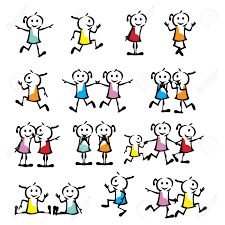 Am 21. Oktober 1974 wurde das neue Schulhaus der Schule FiGö bezogen.
2023
1974
Kindergarten		18 Kinder
1. – 5. Klasse			59 Kinder
Oberstufe (6.-8.Kl)		14 Kinder
                                                      91 Kinder
Kindergarten		39 Kinder
1. – 5. Klasse			99 Kinder
6. Klasse			20 Kinder
				158 Kinder
Das «neue» Schulhaus Lohren verfügte über:
3 Klassenzimmer im OG
1 Kindergarten im EG
1 Mehrzweckhalle im UG
Die Schule FiGö hatte 1974:
1 Kindergarten und 3 Abteilungen in der 1. – 8. Klasse
Unterricht 1974Alle Kinder lernen das Gleiche um die Chancengleichheit für alle Kinder zu gewährleisten.
Mit dem Ziel der Chancengleichheit erhalten alle die gleiche Aufgabe: Klettert auf den Baum.
Konzept der 7 G


«Alle gleichaltrigen Kinder haben zum gleichen Zeitpunkt bei der gleichen Lehrperson im gleichen Raum mit den gleichen Lehrmitteln das gleiche Ziel gut zu erreichen.»
Neuer Aargauer Lehrplan der Volksschule (Lehrplan 21)
Weg von «ich weiss», hin zu «ich kann».

Es steht nicht mehr der Erwerb von klassischem Schulstoff im Vordergrund, sondern der Erwerb von Kompetenzen.

Lernen findet überall statt. Lebensraum Schule bedeutet: Lernen, Diskutieren, Präsentieren, Erforschen, Bewegen, Spielen, Toben, Verweilen, Reden.
Beispielsbild
1998 wurde mit dem Bau des Schulhauses Löhrli den schulischen Veränderungen der 70 er, 80 er und 90 er Jahre Rechnung getragen.
In den vergangenen 20 Jahren- sind Fächer hinzugekommen- hat sich die Schülerzahl markant vergrössert- wurden die schulische Heilpädagogik, Logopädie und Schulsozialarbeit    eingeführt.
Die Kinder sind lebhafter, erhalten mehr Aufmerksamkeit, werden individueller gefördert, benötigen insgesamt mehr Raum. 
Die Unterrichtsformen haben sich verändert. Es braucht Raum für Gruppenarbeiten, Stillarbeitsplätze, Frontalunterricht, Arbeit im Kreis.
Oft arbeiten mehr als eine Lehrperson im gleichen Raum. Deutsch als Zweitsprache, Teamteaching von zwei Lehrpersonen, Assistenz für Kinder mit besonderen Bedürfnissen.
Im November entscheiden Sie, ob in den nächsten Jahren genug Raum vorhanden ist und ob dieser Raum auch in 40 Jahren neuen Unterrichtsmethoden standhält.
Guido Siegenthaler
19.05.2022
Guido Siegenthaler
Lehrer
Einwohner & Steuerzahler
Turner & Vereinspräsident
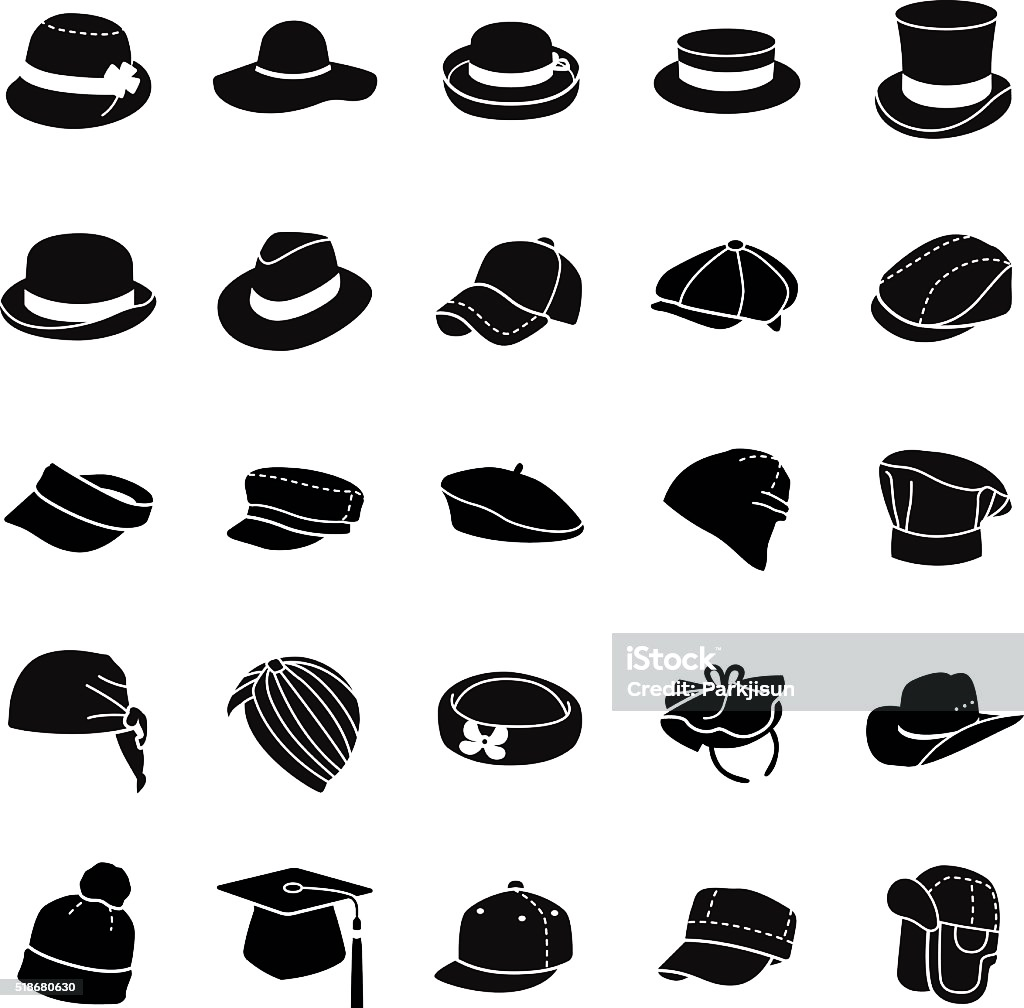 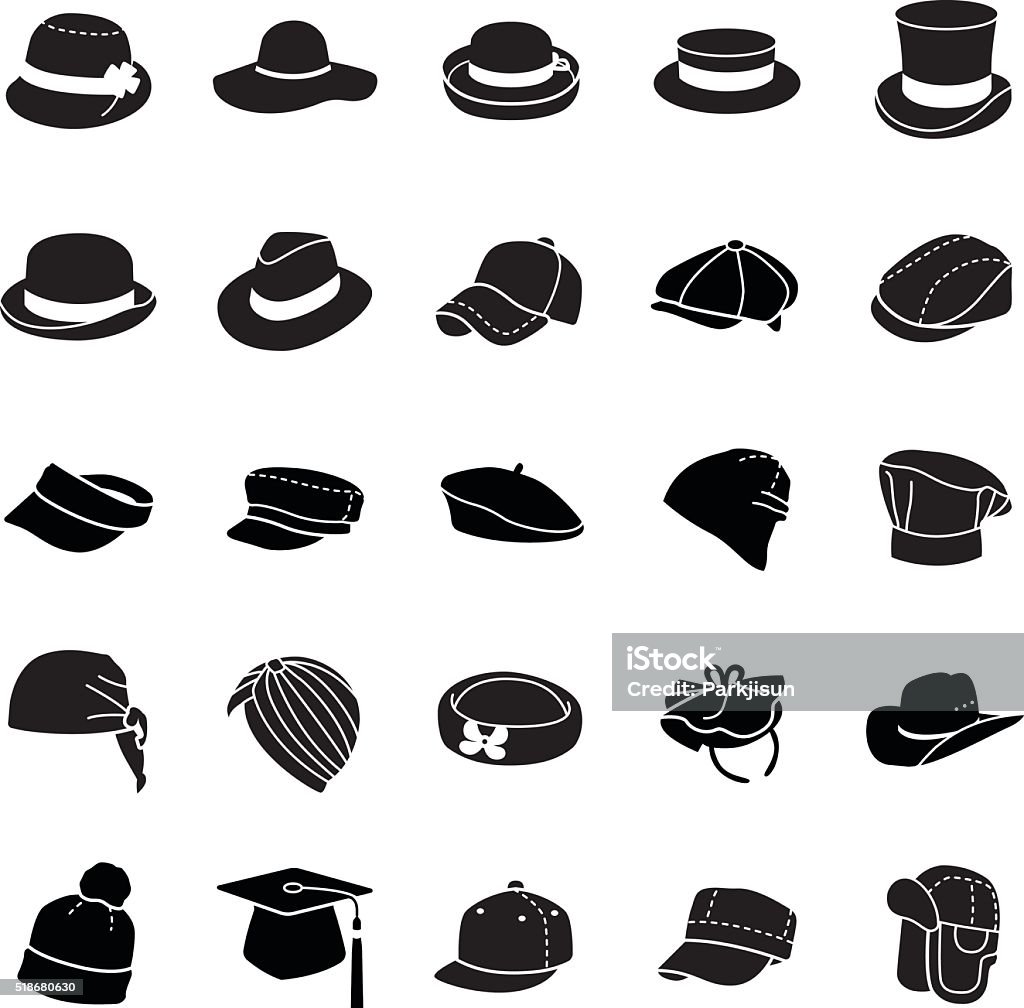 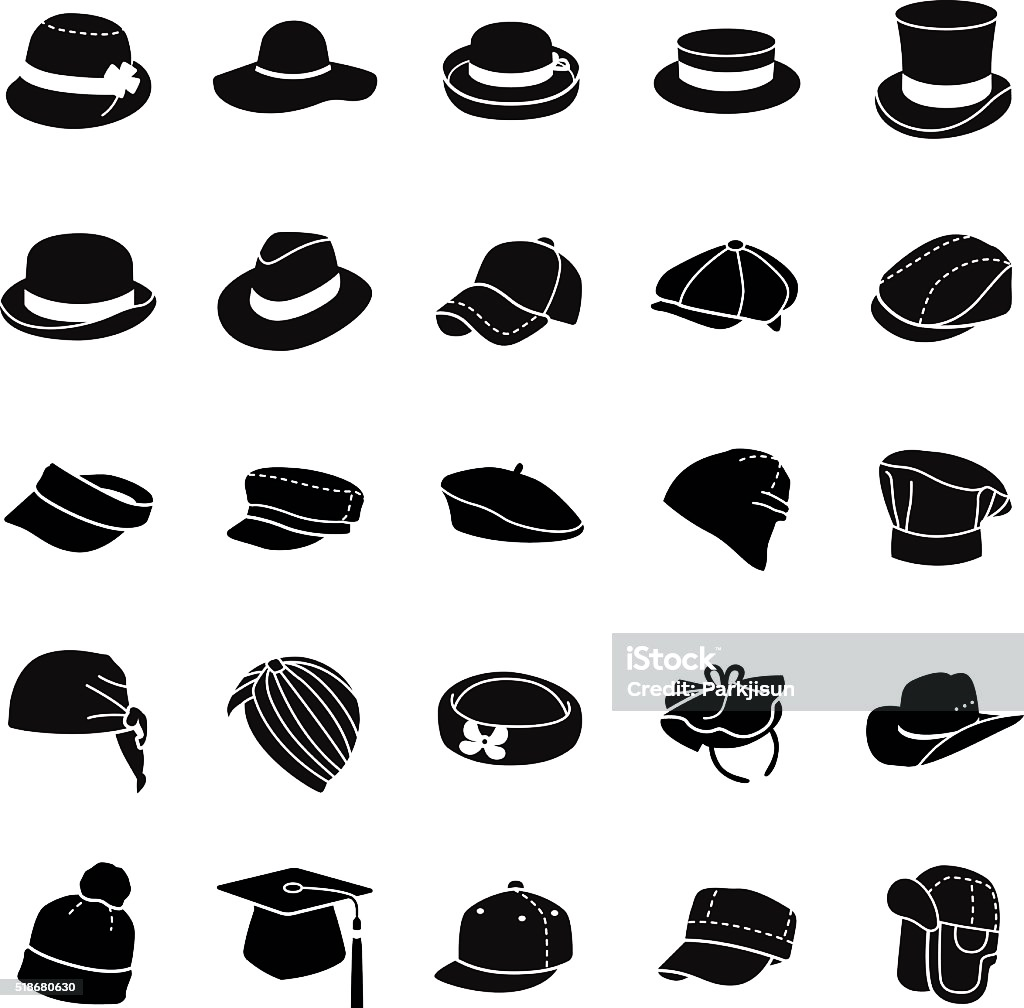 Gemeinde Fi-Gö
langfristige Lösung
(weitsichtig & finanzierbar)
Dorf Fi-Gö
Rahmenbedingungen
für aktives Dorfleben
Schule Fi-Gö
Unterrichtsqualität
(Klassengrössen)
Sicherheitsabstände nicht gewährleistet
23m
12,5m
Volleyball 18 x 9
Volleyball mit Sicherheitsabständen 21 x 12
Gymnastik mit Sicherheitsabständen 20 x 14
Spielfeldgrössen stark verkleinert
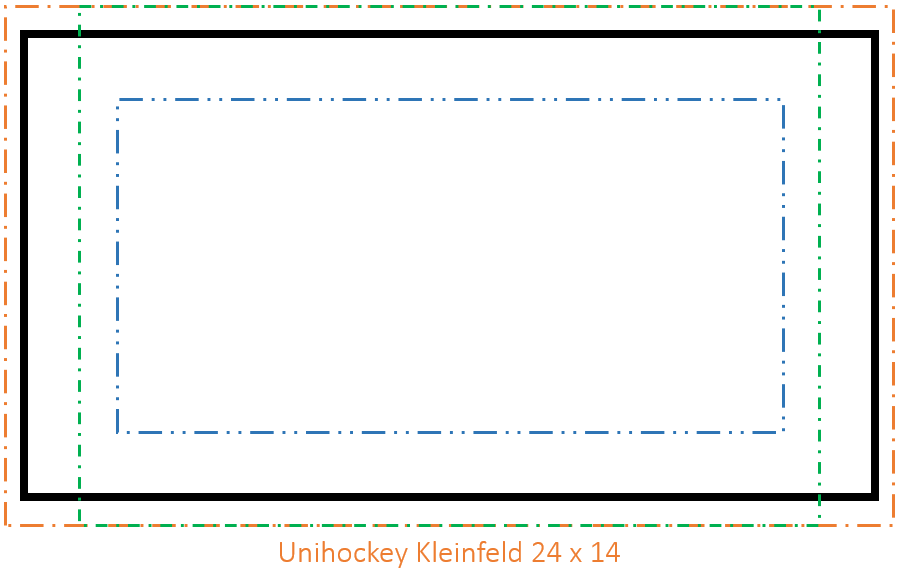 BASPO Planungsgrundlagen Sporthalle
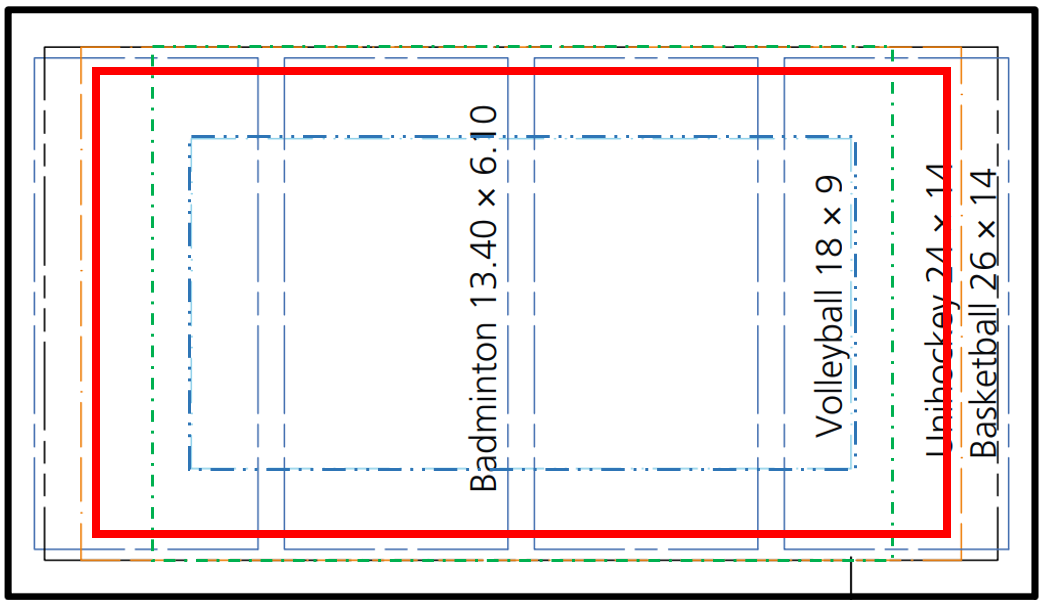 Sitzplätze limitiert / Anlässe aufwendig
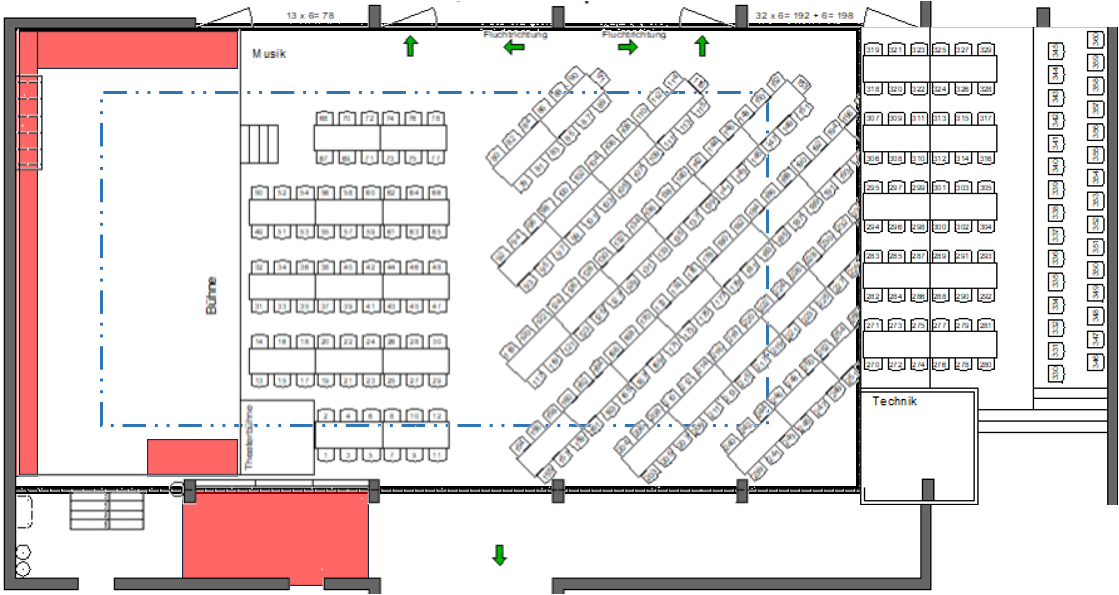 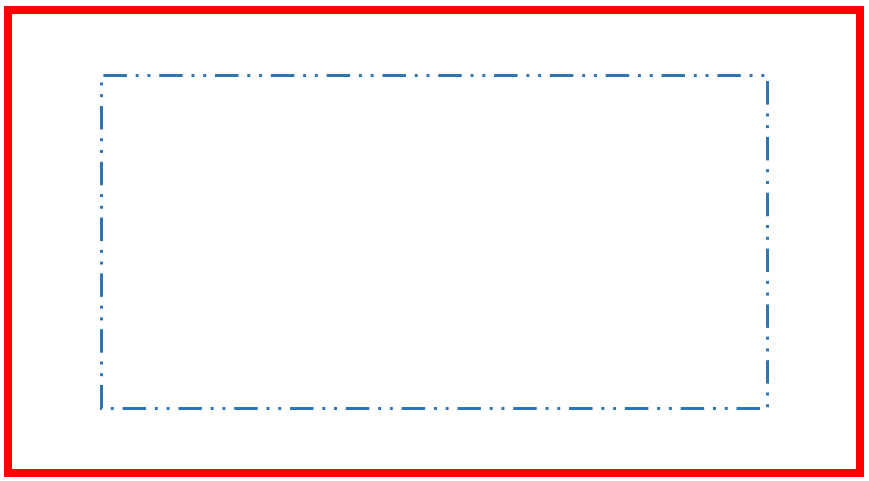 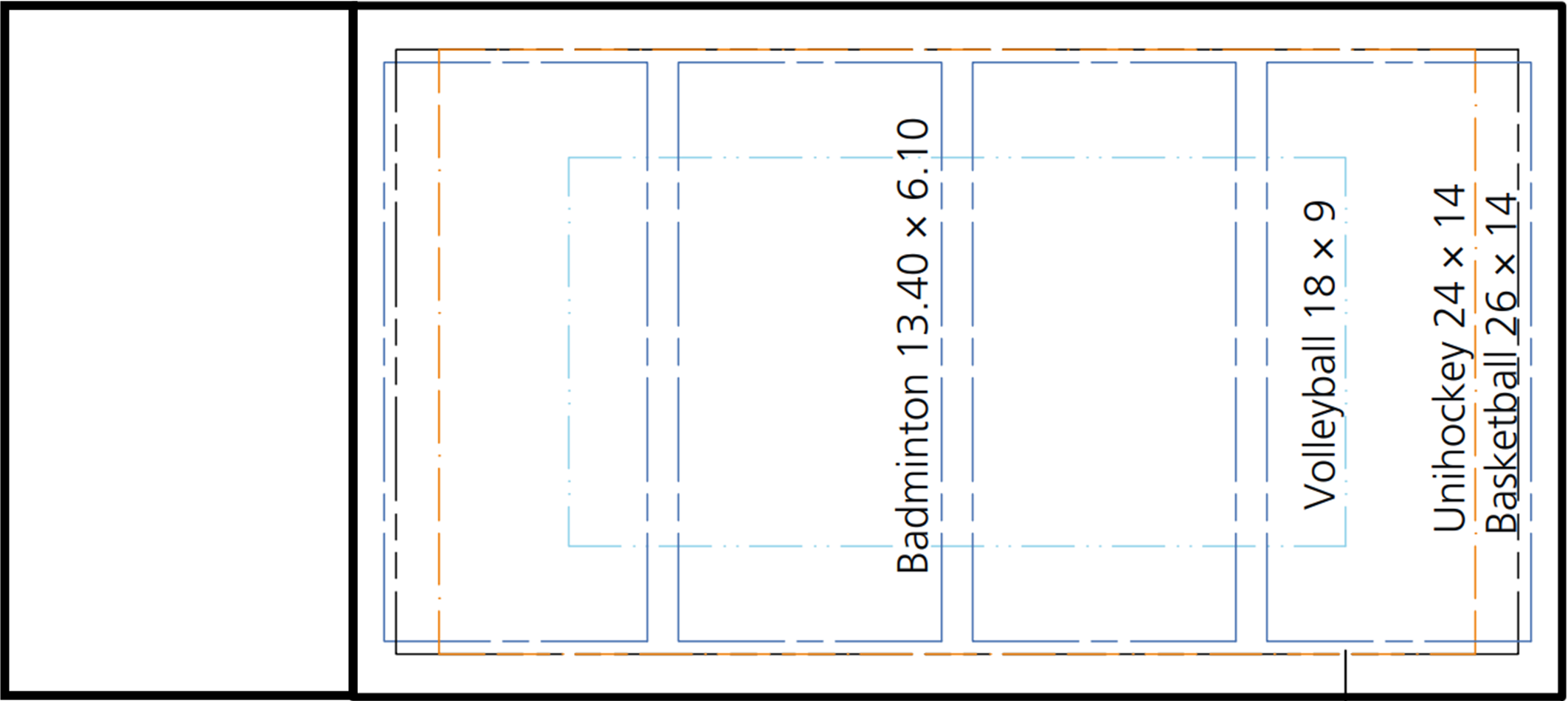 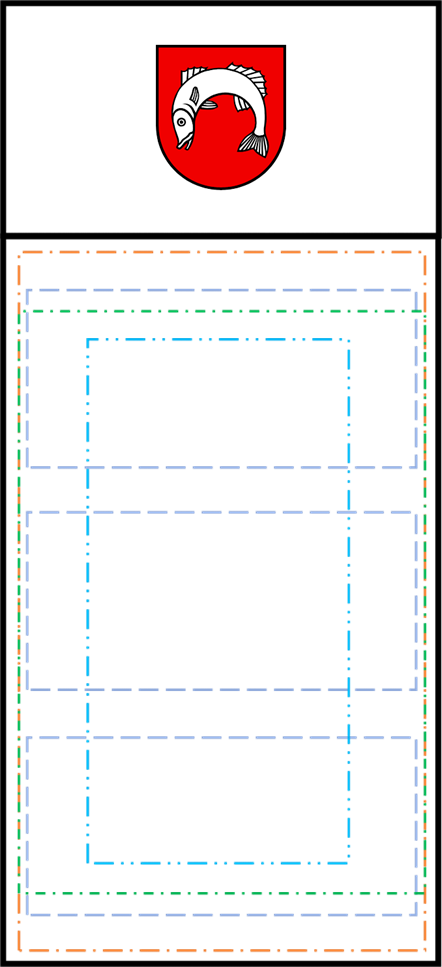 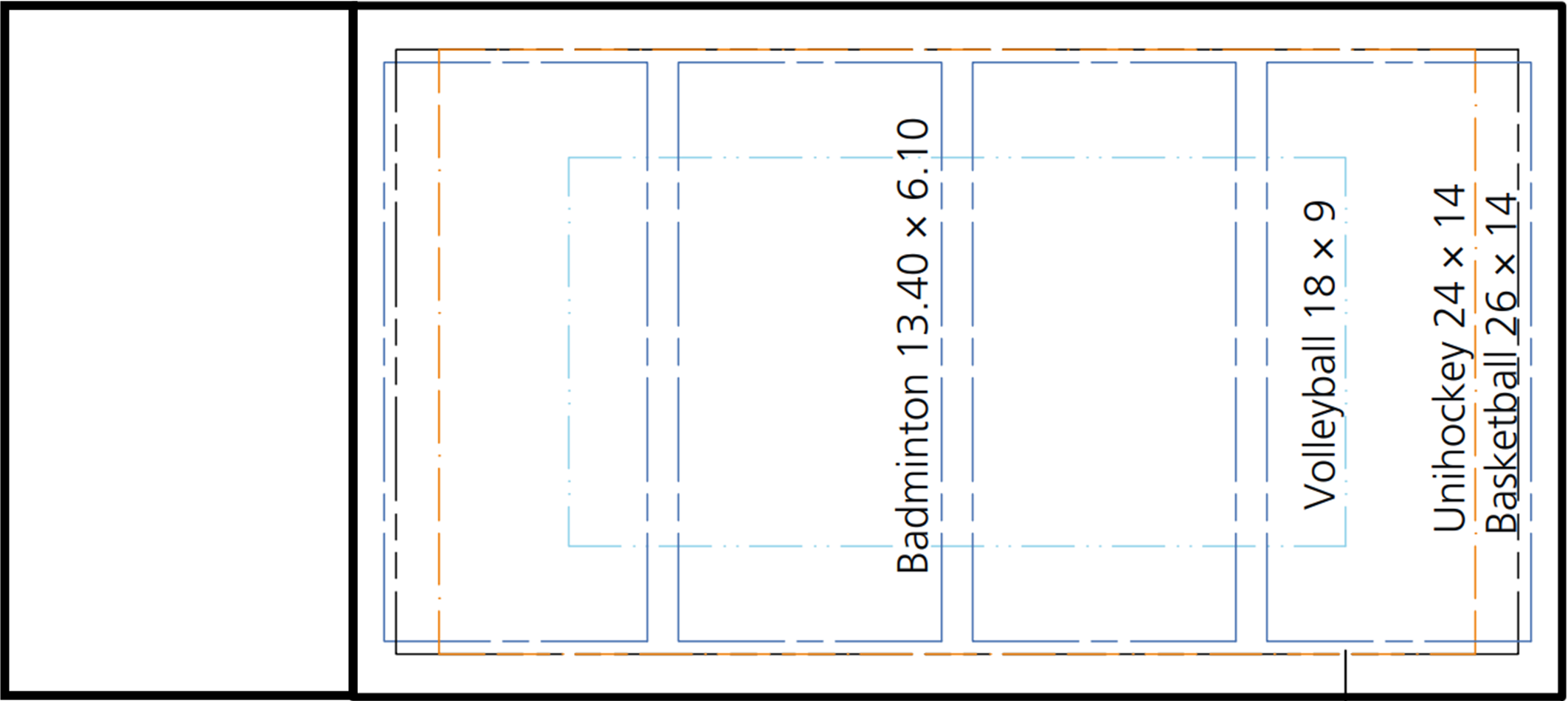 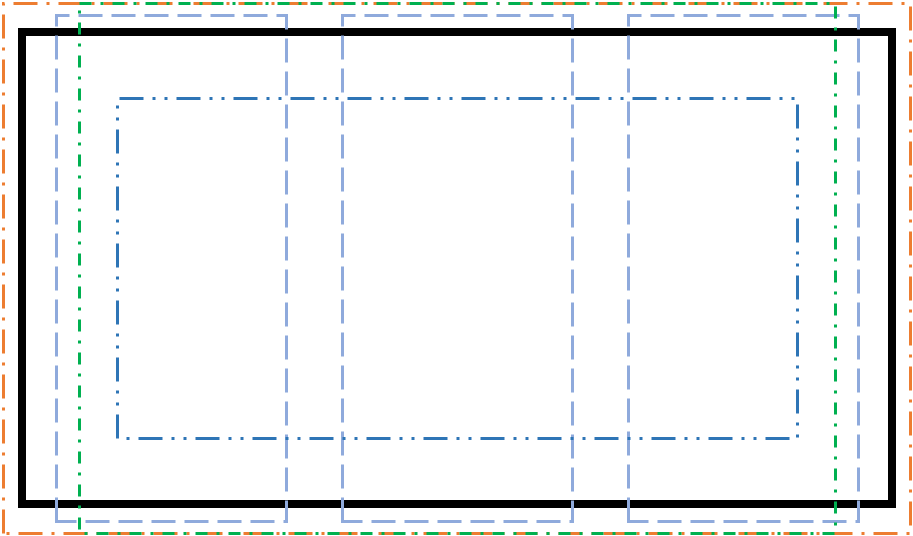 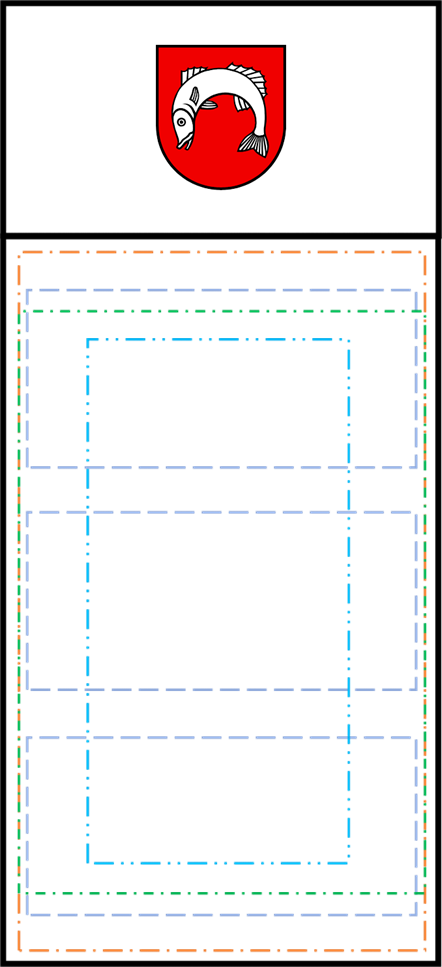 Stundenplanung Schulunterricht
Ausweichraum bei Anlässen /parallele Angebote möglich
Kapazität für wachsendesFreizeitangebot in Fi-Gö
Muki
Kitu
Meitli klein
Meitli Aerobic
Meitli Gymnastik
Meitli Barren
Jugi klein
Jugi gross
DTV Aerobic 1
DTV Aerobic 2
DTV Gymnastik
DTV Barren
STV Leichtathletik
STV Barren
Ü33
Männerriege
Frauenturnen
Seniorenturnen
HC Fi-Gö (Frühling/Sommer)
…
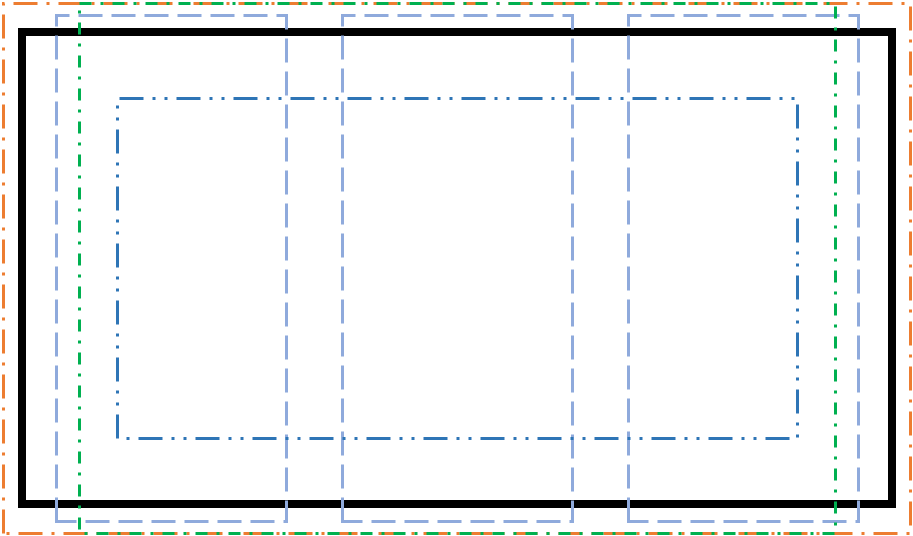 6. Nächste Schritte
Beschaffung
Kreditantrag
Weiteres Vorgehen
Studienauftrag im Dialog(Beschaffung Etappe 1)
Durchführung:

Die Selektionsphase ist öffentlich und allen zugänglich ausgeschrieben
Präqualifikation (Auswahl min. 3 Architekturteams durch das Beurteilungsgremium)
Studienauftrag im Dialog (Zwischenbesprechungen und Klärung von weiteren Rahmenbedingungen möglich)
Formale Vorprüfung und Schlussbeurteilung durch die Jury, anhand der Bewertungskriterien
Erarbeitung Vorprojekt durch das Architekturbüro
19.10.2023
Kreditantrag Gemeindeversammlung
Schulraumplanung, Auslösung Phase 3
Verfahrens- und Planungskredit im Total von CHF 633’000
19.10.2023
In
Investitionen Aufgaben Schulraum
19.10.2023
Finanzierung
- Gemeindesteuerfuss muss ab 2024 um 10 % auf 109 % erhöht werden.
- Finanzierung der Projekt durch Aufnahme von Krediten
- Laufende Aufgaben der Gemeinde müssen gewährleistet bleiben

Bis zum Bezug der ersten Etappe der Überbauung Widacher ist die Prognose der zusätzlichen Steuereinnahmen nicht zuverlässig.
Die Steuereinnahmen für die Jahre 2024 – 2028 sind in Absprache mit der BDO, welche den Finanzplan für die Gemeinde erstellte, zurückhalten-konservativ eingerechnet worden.
19.10.2023
Herzlichen Dank 
für ihr Interesse und ihre Aufmerksamkeit !
19.05.2022
7. Fragen und Diskussion